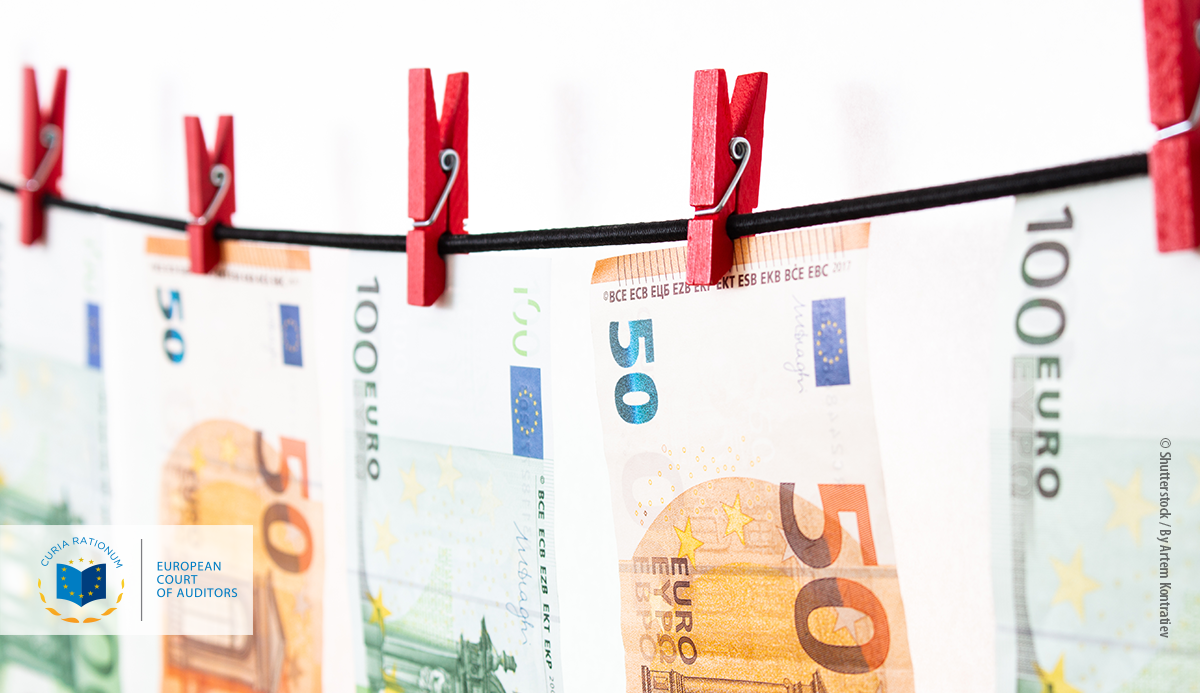 Мерки срещу изпирането на пари, прилагани от банките в България
Познаването на клиентите спомага за:


Запазване на сигурността и интегритета на банката

Предотвратяване на дейности, свързани с изпиране на пари

Развитието на деловите взаимотношения с клиентите
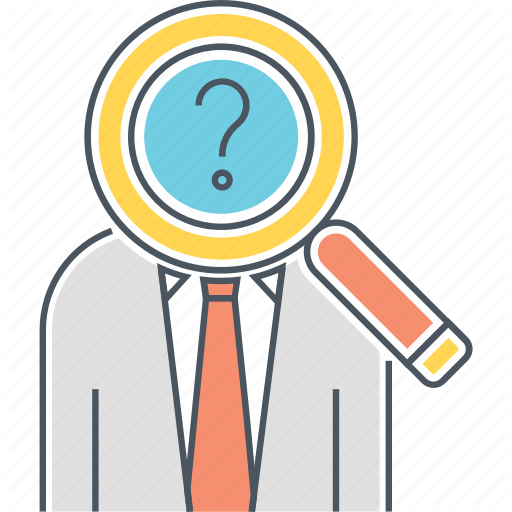 Политики по приемането на клиенти
Банките не поддържат делови взаимотношения и не извършват сделки с:

Лица за които се знае, че са свързани с престъпни дейности;
Лица, включени в санкционни списъци или работещи с държави, обект на санкции;
Лица, активни в оръжейната индустрия;
Лица, чиято дейност е свързана с търговия на криптовалути;
Лица, чиято дейност е свързана с атомна енергия, с изключение на държавните такива;
и др.
Механизъм на изпирането на пари
Изпирането на пари, според „ЗМИП“, представлява:

Преобразуване или прехвърляне на имущество, придобито от престъпление;

Владеене и използване на имущество, със знание, че е придобито от престъпление;

Участие или опит за такова в подобни действия, сдружаване за извършването, консултиране и даване на съвети и опит за прикриване;
Мерки за проверка
Прилагат се при:

Установяване на отношения с клиент;

Извършване на операция в брой над определен размер;

Съмнение за точността на данните;

Наличие на индикации за изпиране на пари;
Елементи на проверката
Проверката включва:

Информация за структурата на собственост;
Държава на клиента;
Цел за откриване на сметка;
Очаквани операции;
Произход на очакваните средства;
Описание на професионалната дейност
и др.

Текущо наблюдение
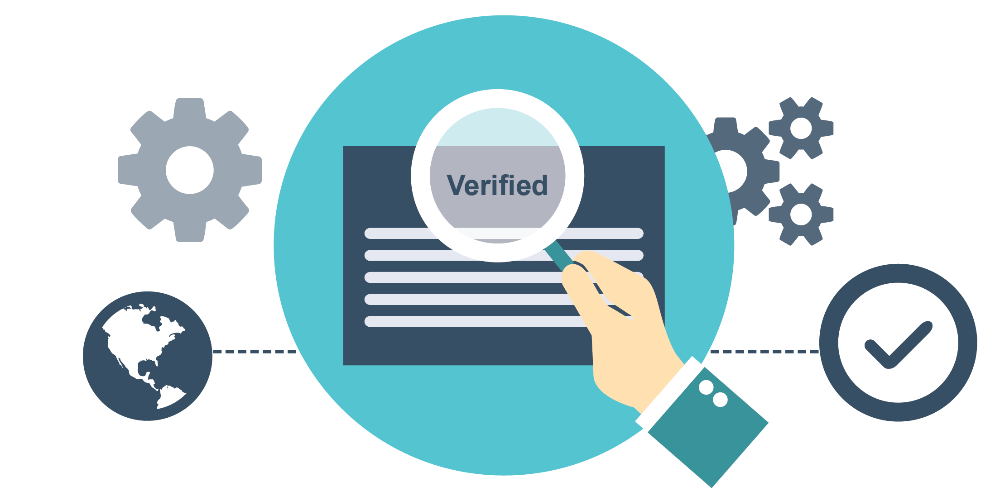 Съмнителни операции
Това са всички операции, за които има съмнение, че са свързани с престъпна дейност.
Прави се преценка за:

Операцията
Размер
Честота
Сложност

Лицата
Професия
Репотация
Минало
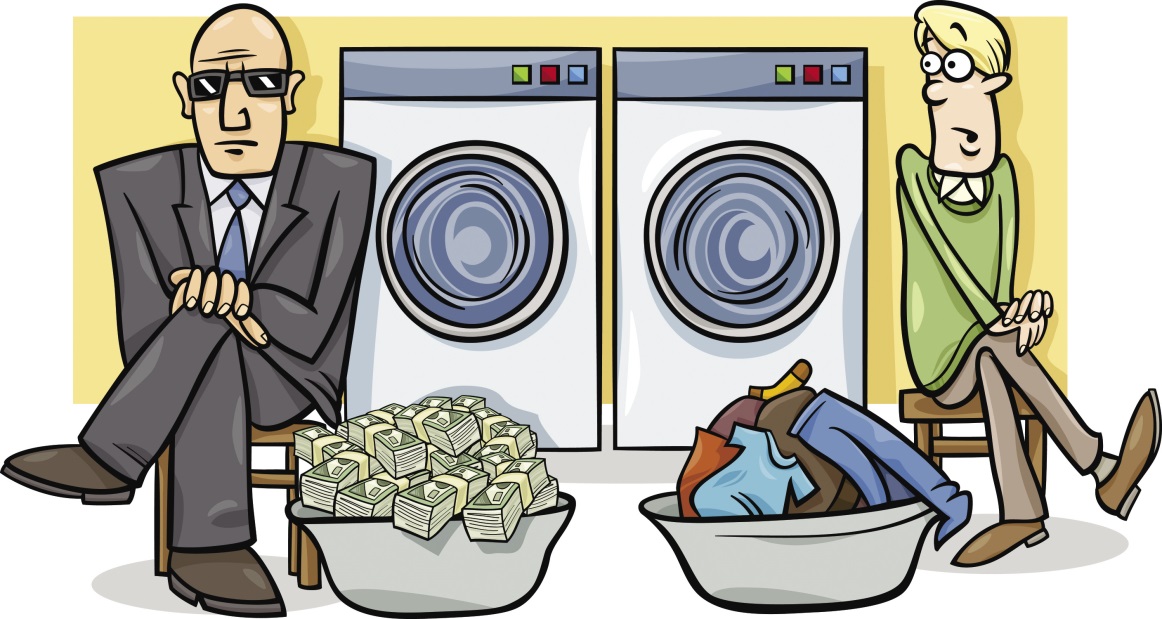 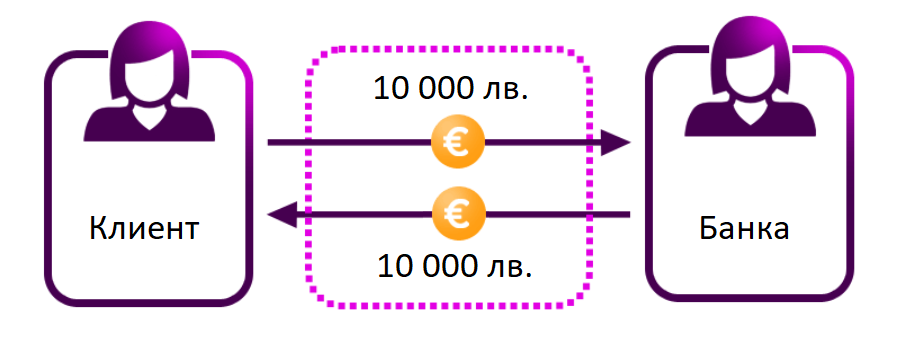 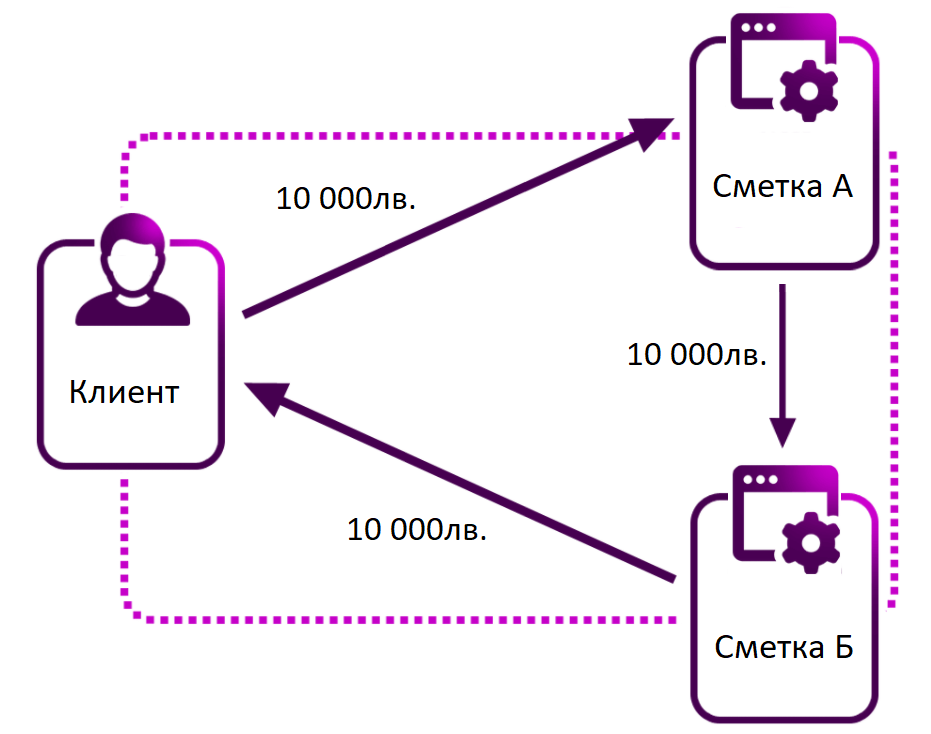 Софтуерни продукти
Ще обърна внимание на 2 основни приложения:


Идентифициране на потенциални действия, свързани с изпирането на пари. 
Скорира случаите и ги оценява;
Съмнителните се отделят за ръчна проверка;


Засича плащания към лица, които са обект на санкции.
- Спира ги в реално време
Заключение